Развитие современного общества неразрывно связано с научно-техническим прогрессом.
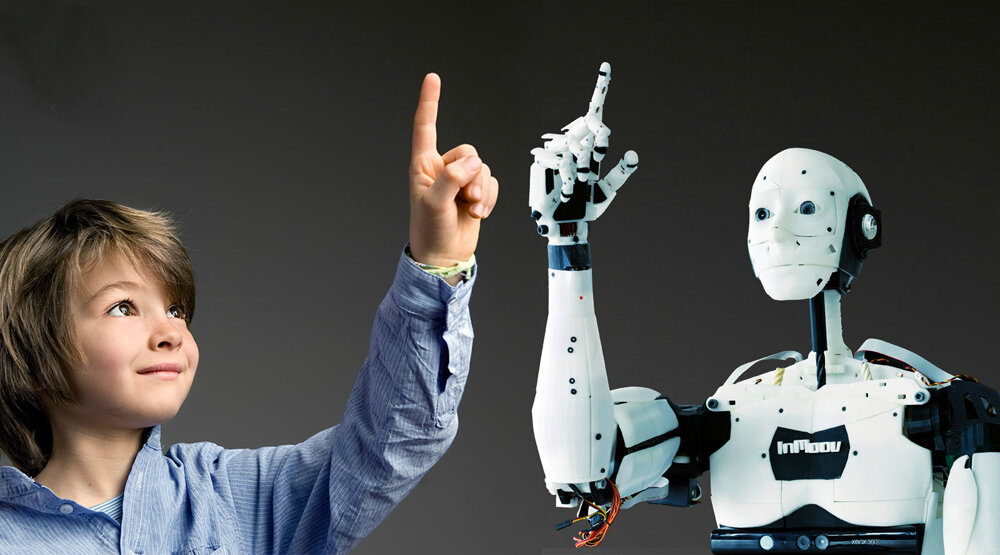 Учитывая запросы современного мира, образовательным организациям предстоит подготовка технических кадров, уже начиная с дошкольного детства.
Активно создается благоприятная среда для развития инновационного направления технического творчества – робототехники
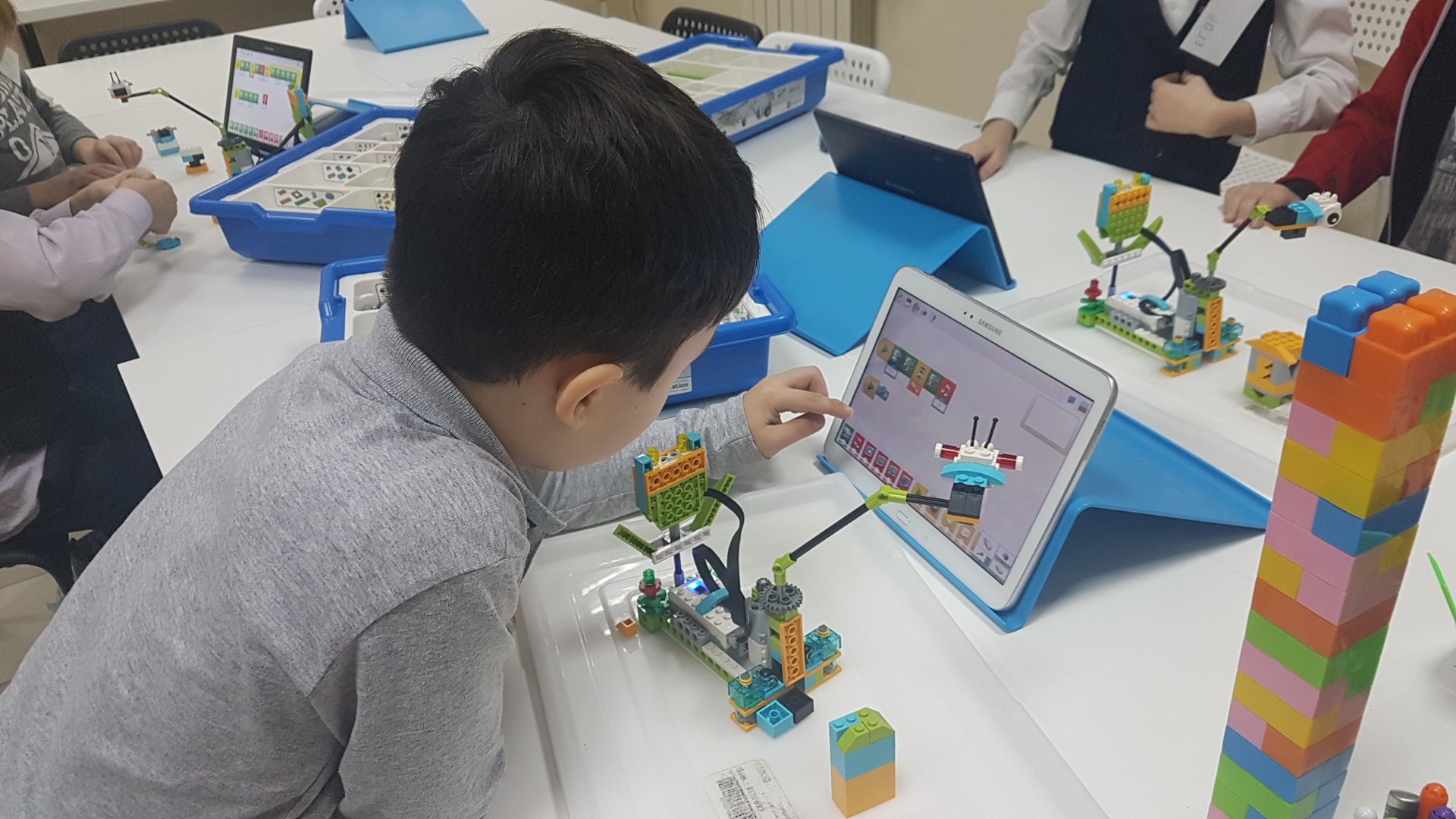 Конструирование из конструктора ЛЕГО позволяет детям учиться, играя, и обучаться в игре.
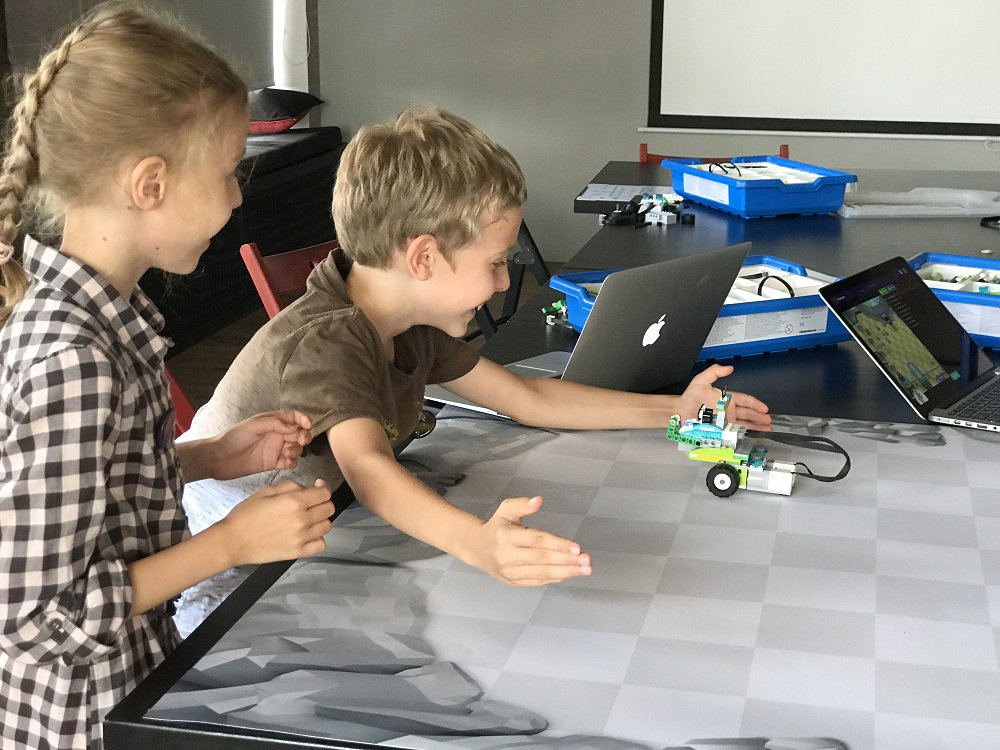 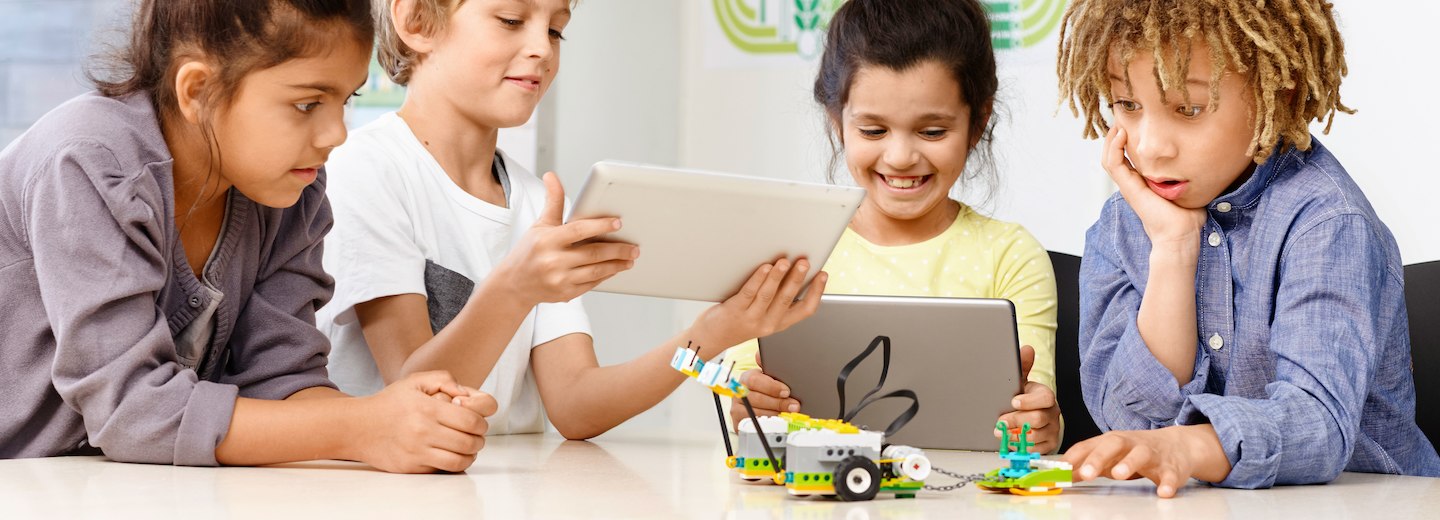 Робототехника в ДОУ
1 этап  «КОНСТРУИРУЕМ»
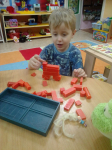 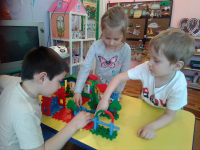 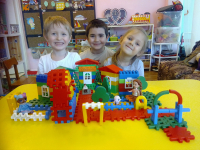 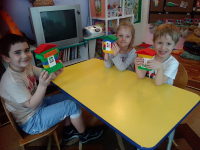 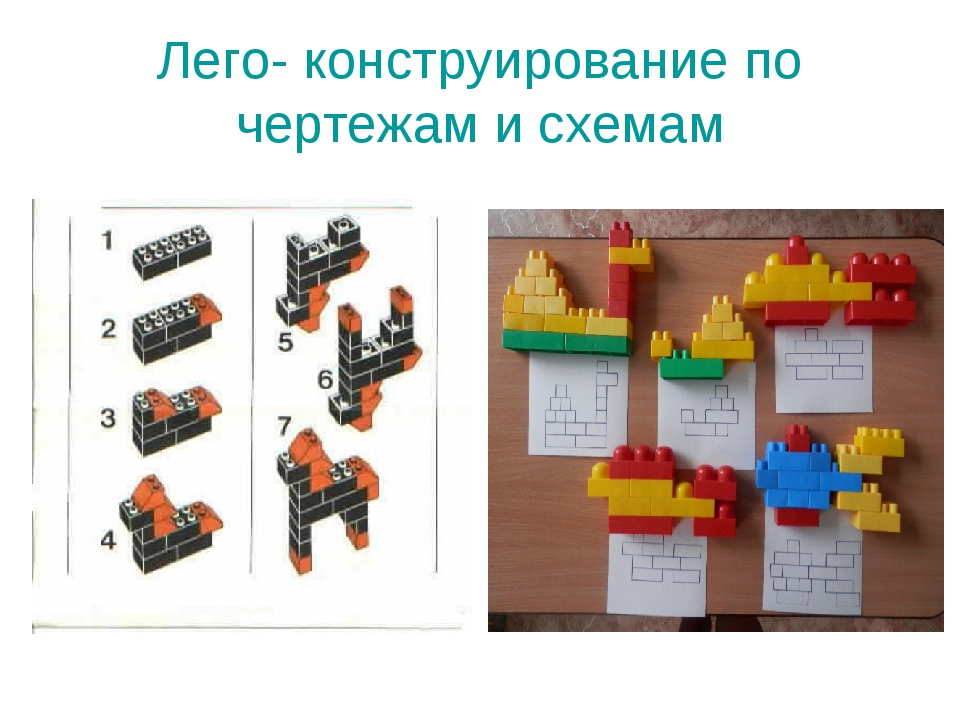 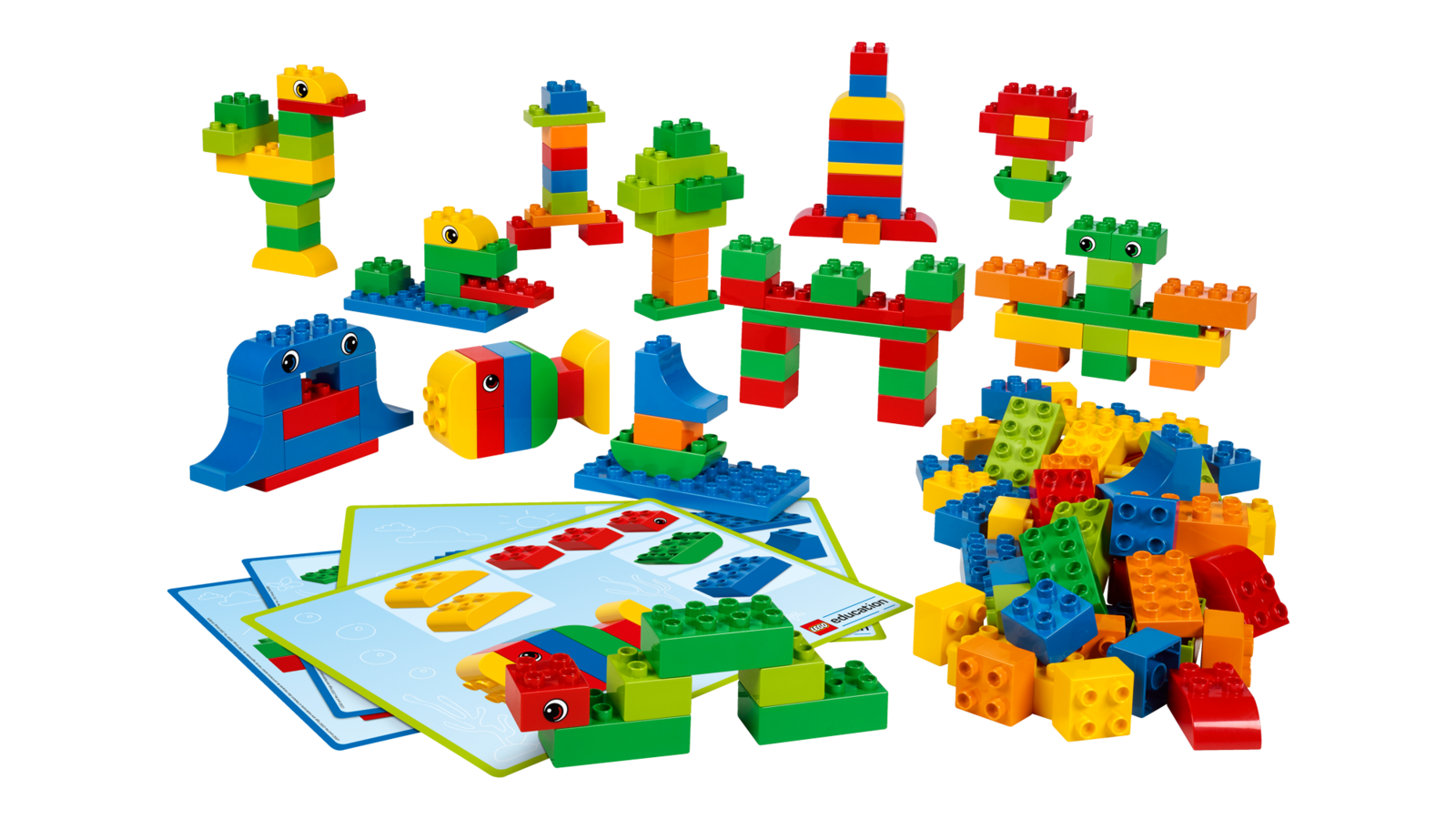 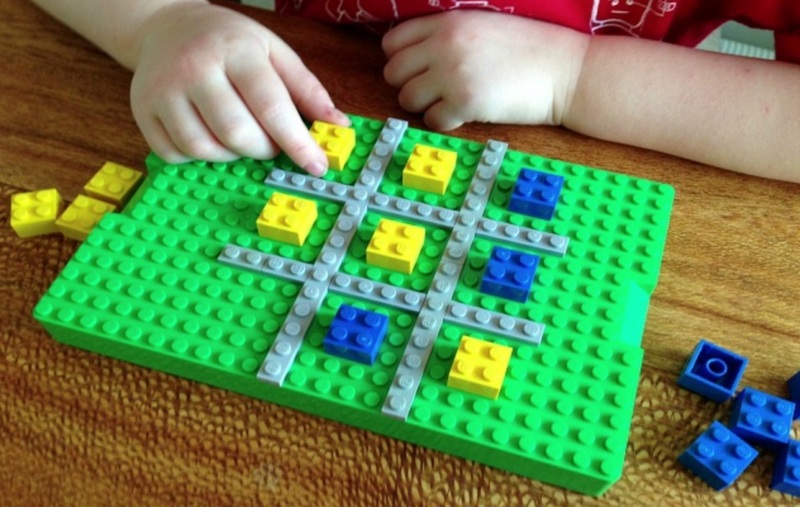 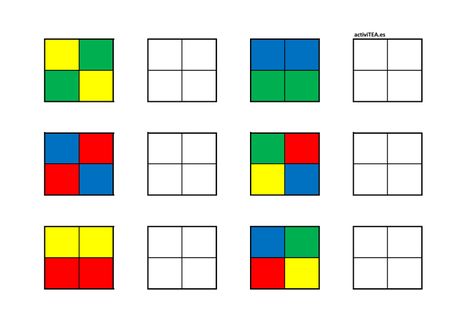 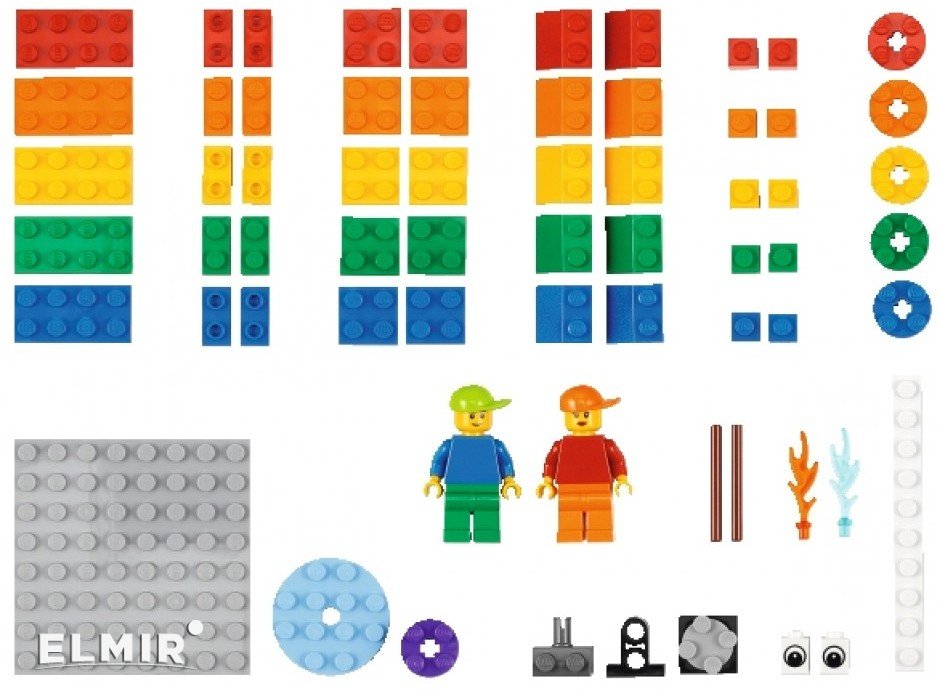 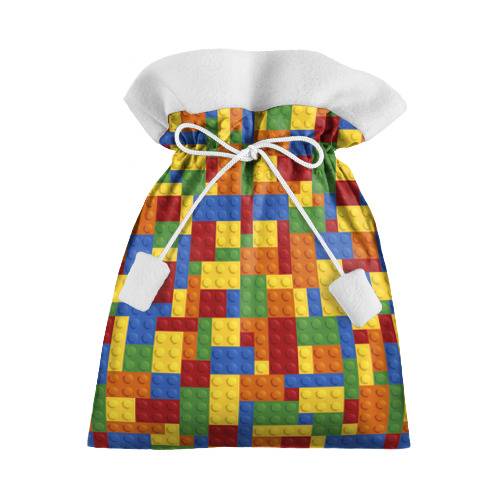 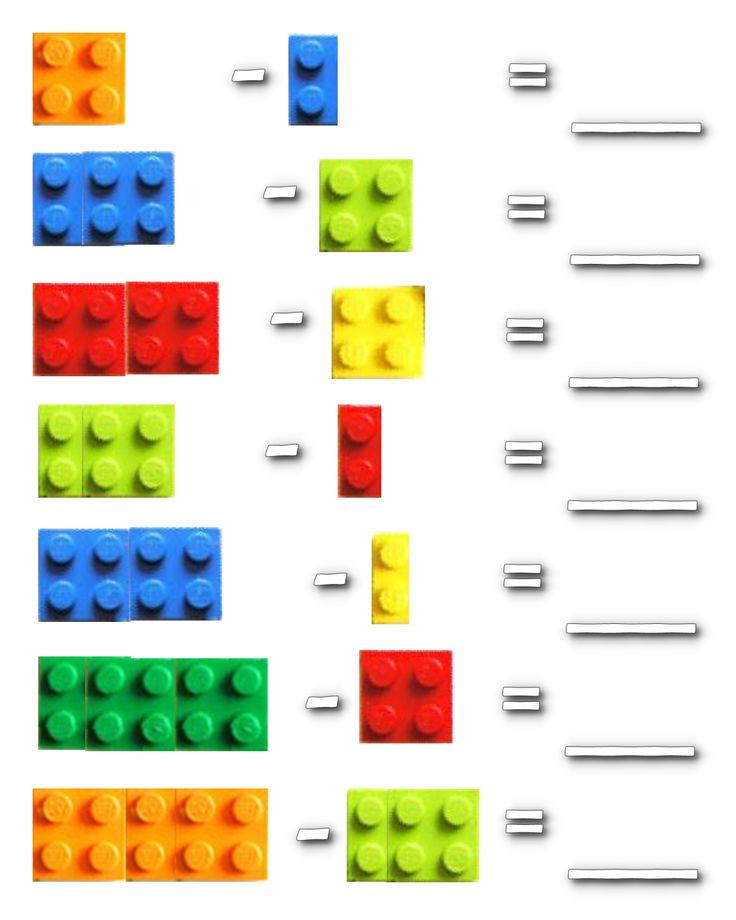 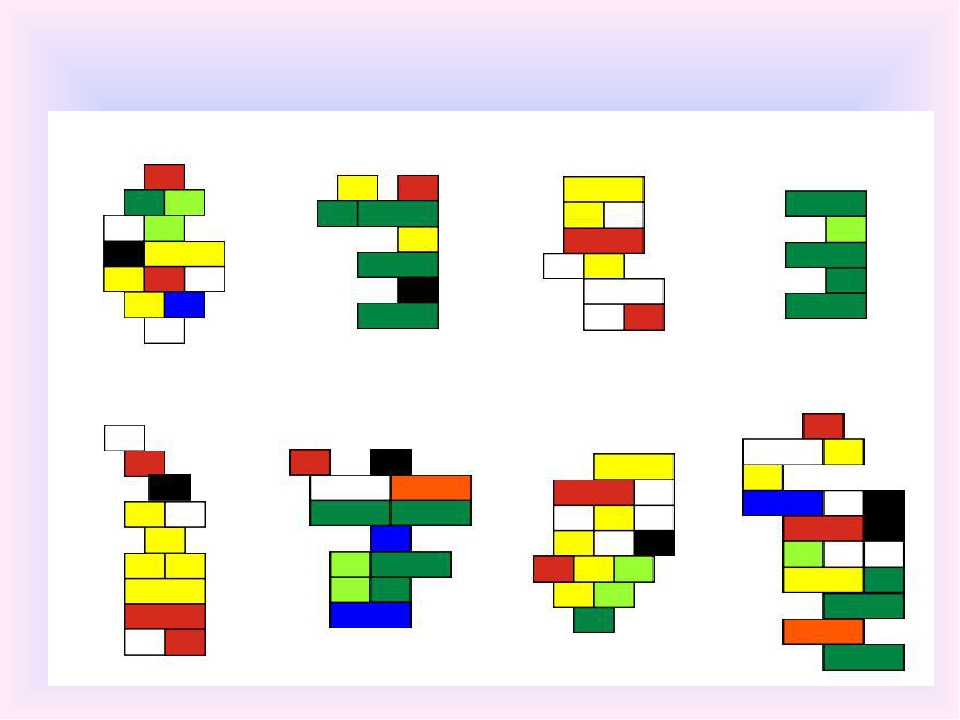 Обыгрывание сюжетного замысла
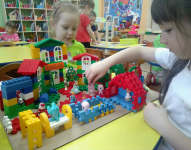 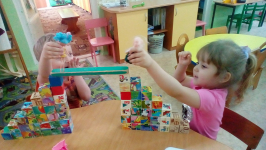 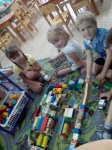 2 этап
"Собираем - программируем".
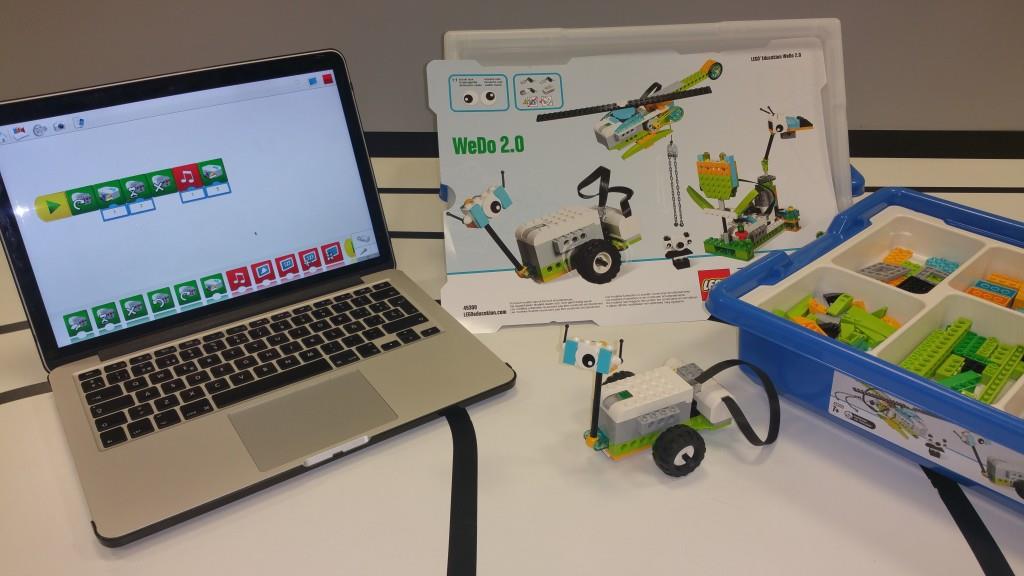 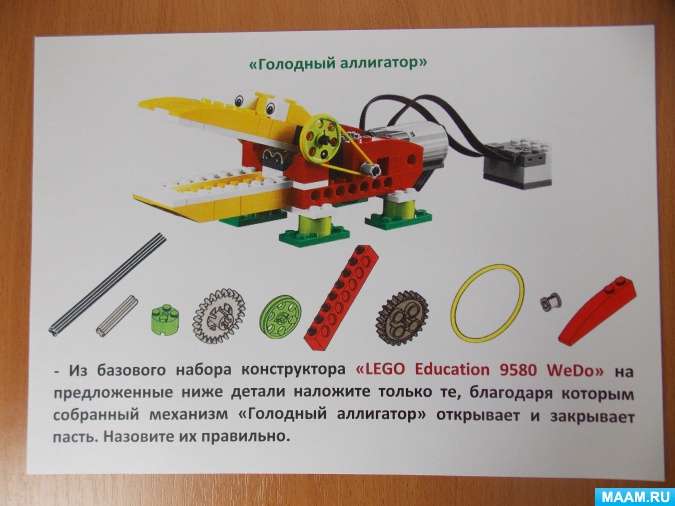 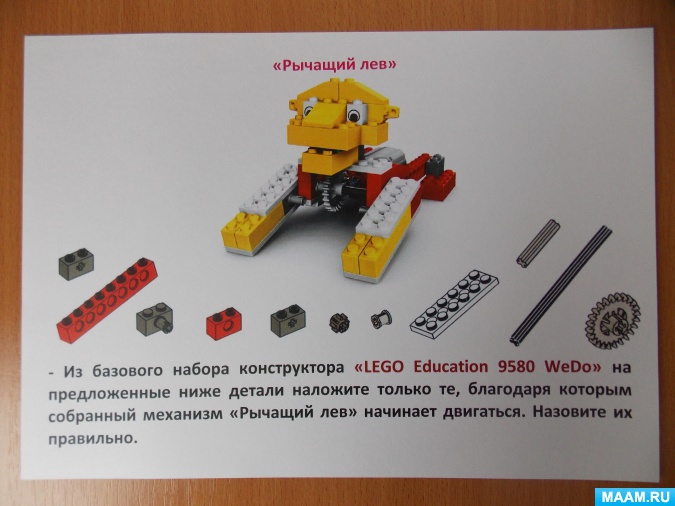 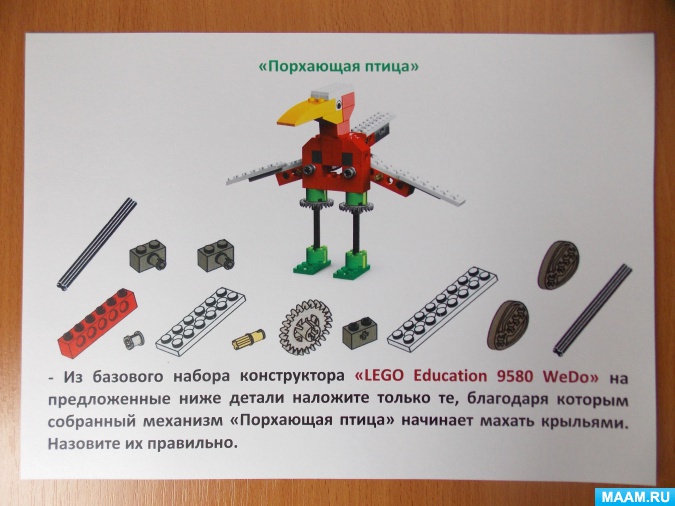 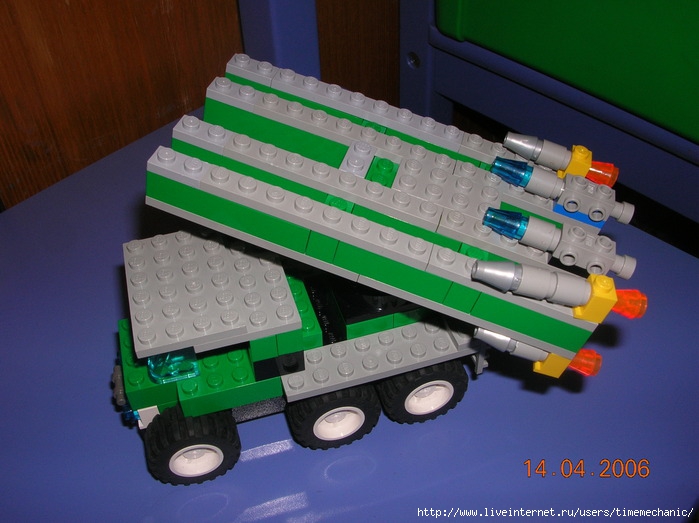 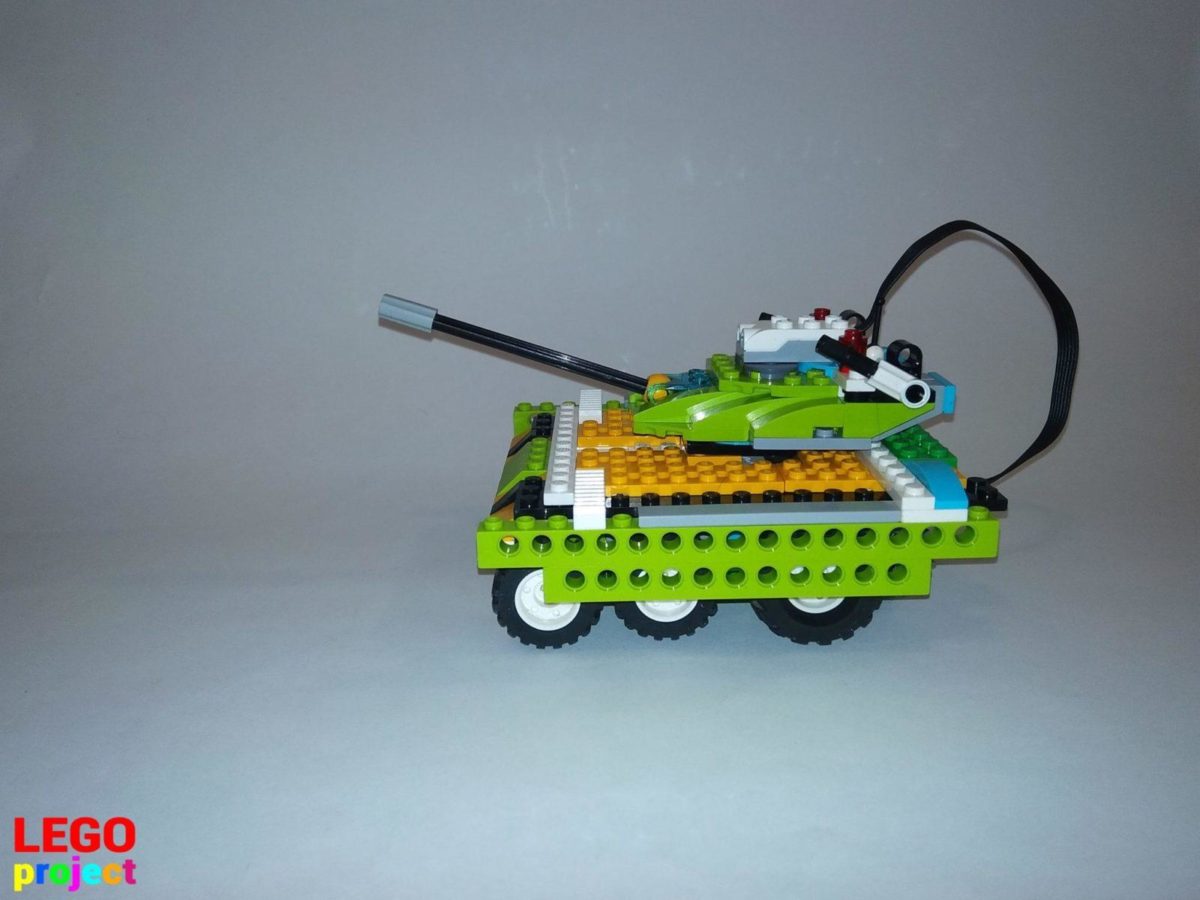 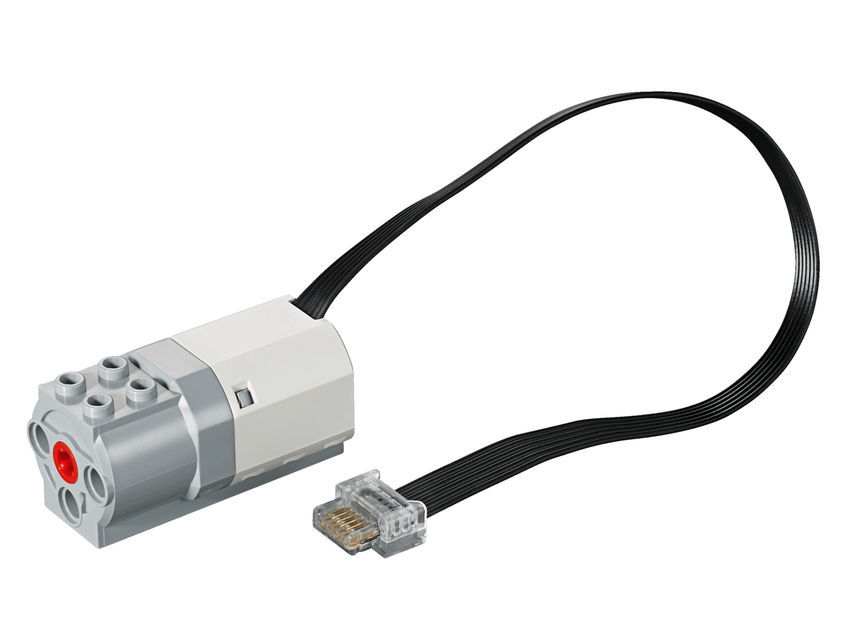 Военная техника
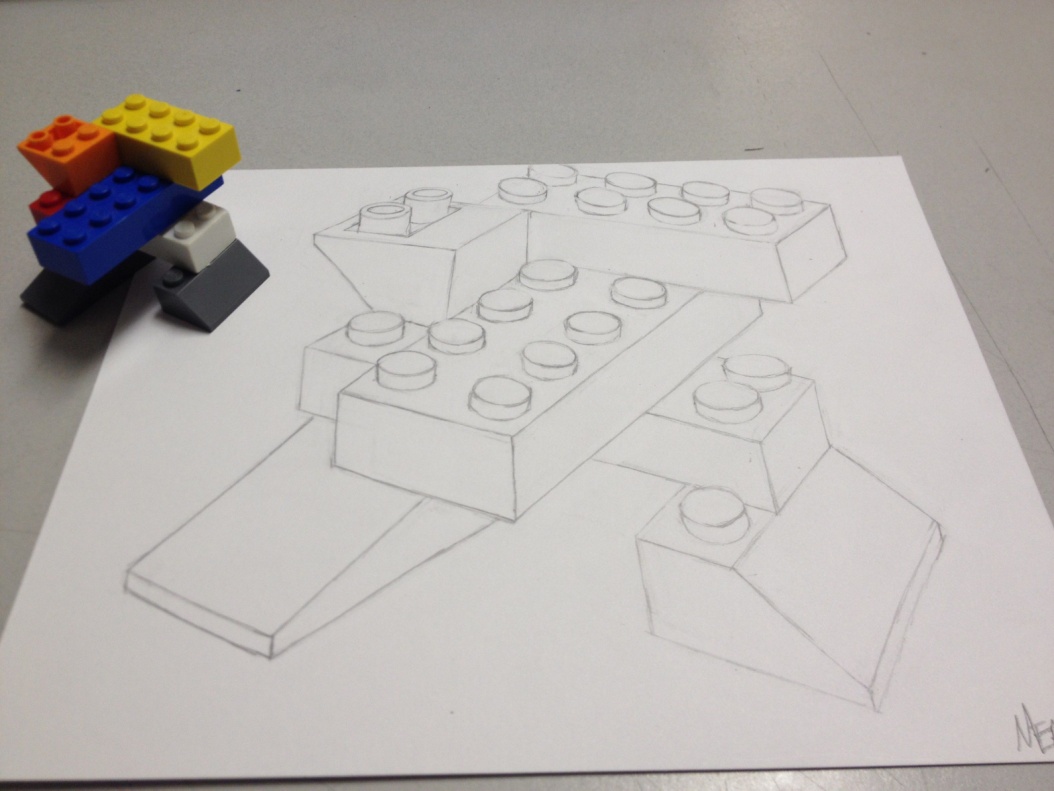 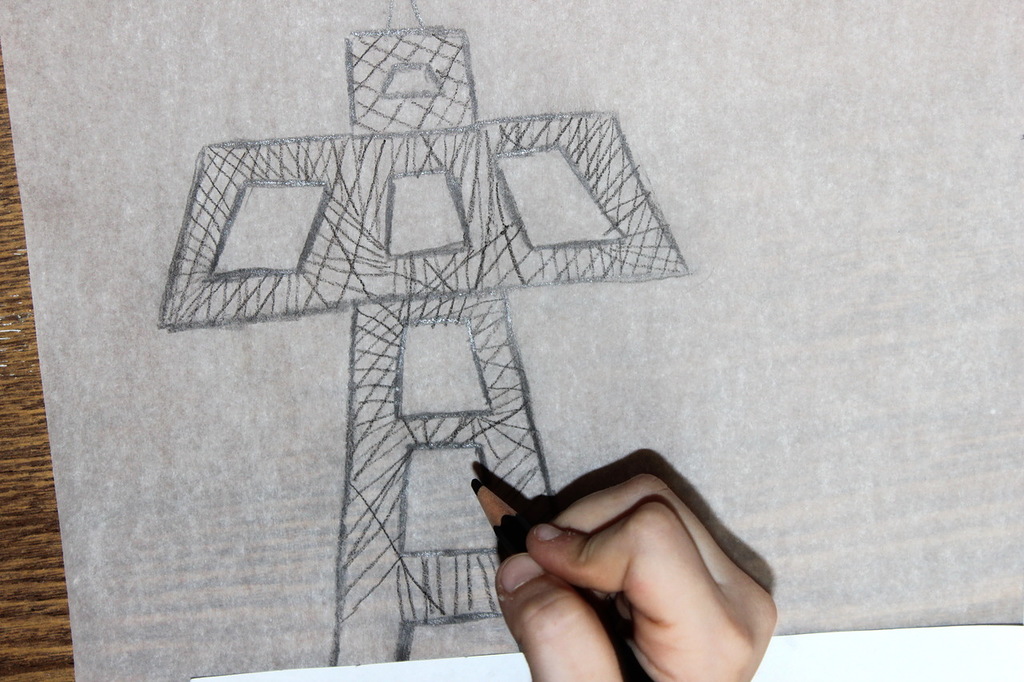 3  этап     "Метод проектов"
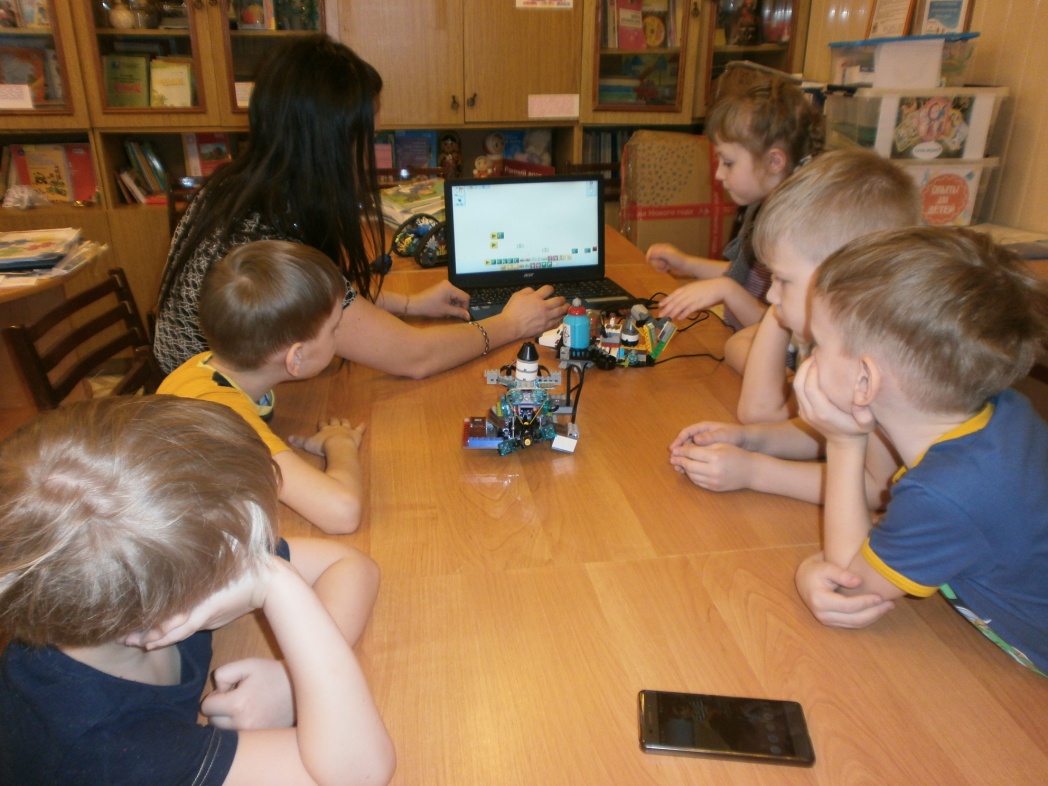 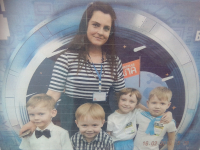 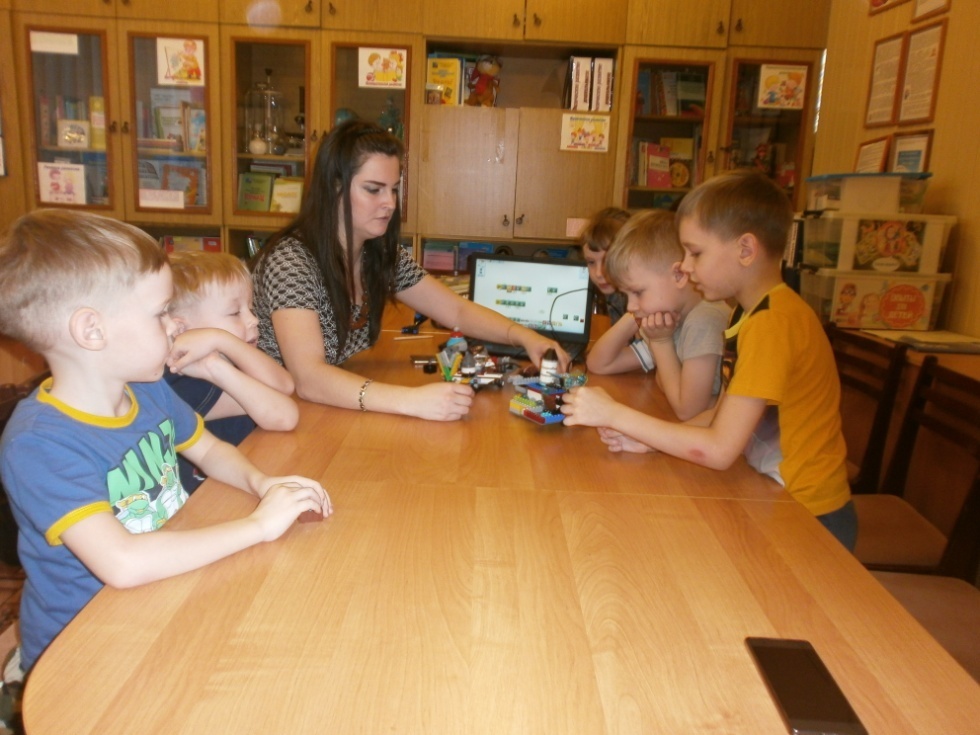 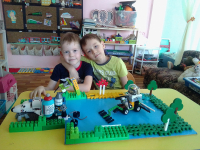 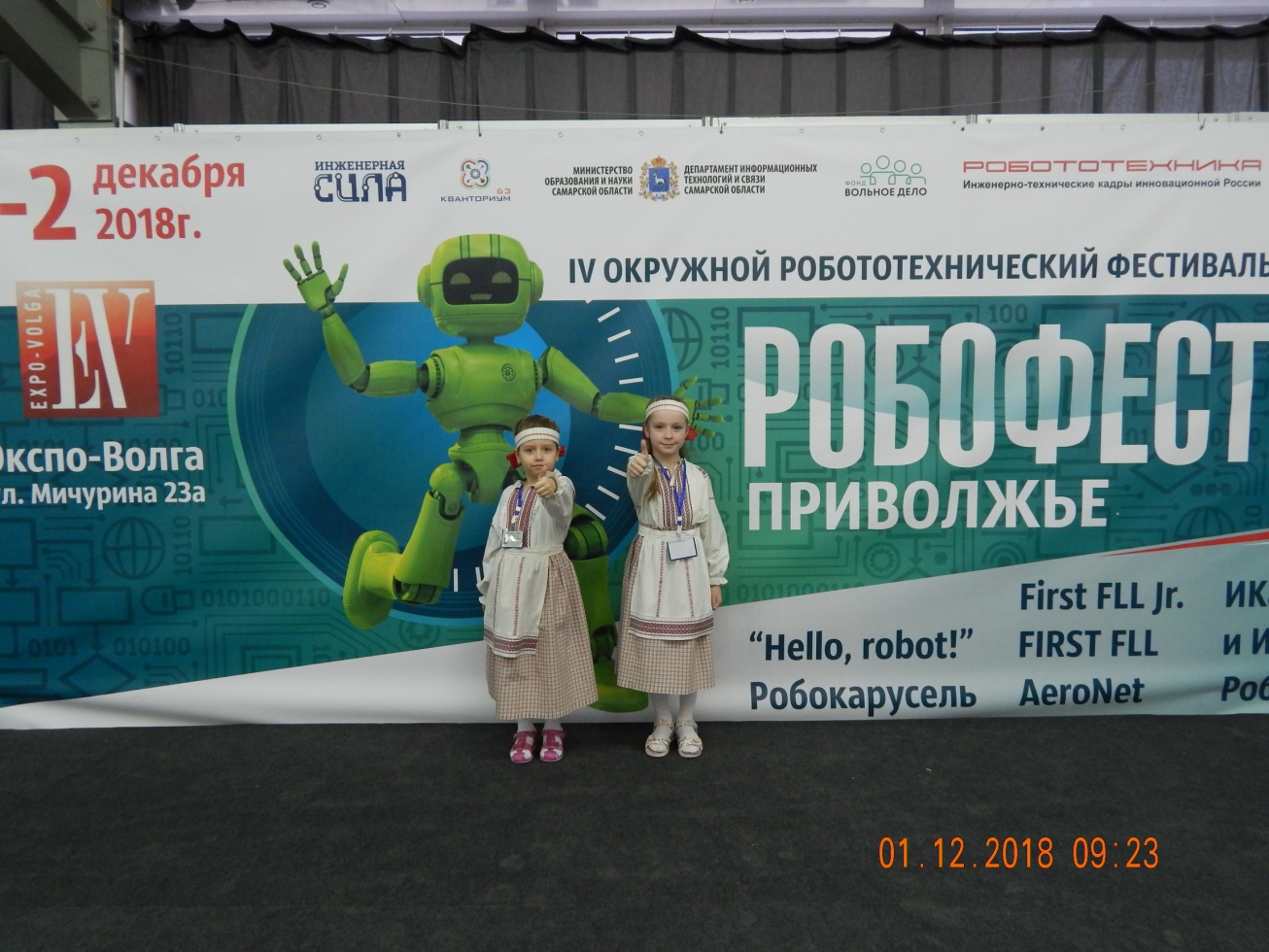 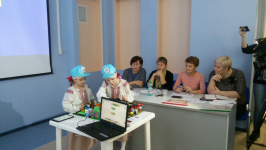 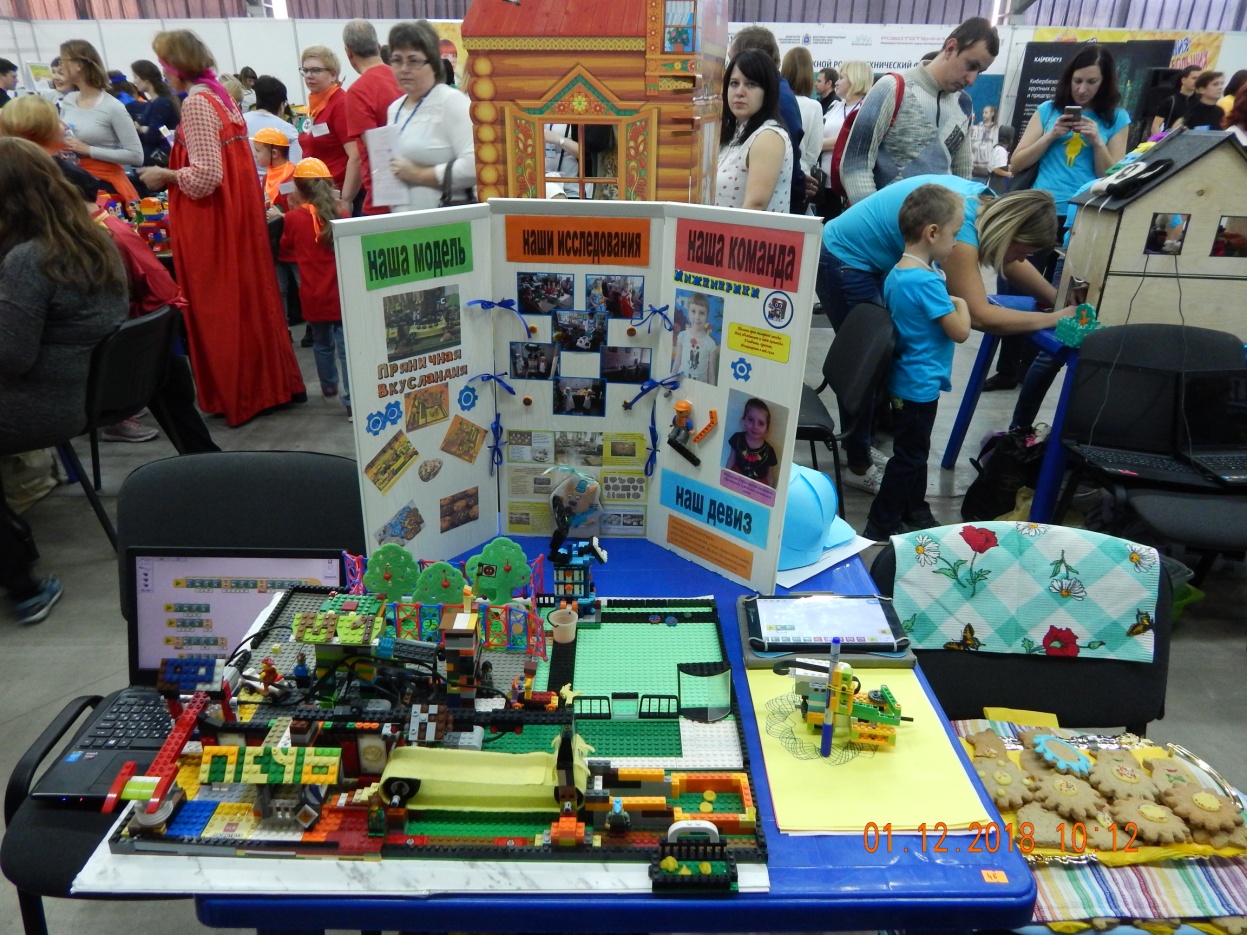 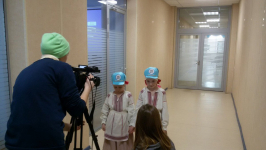 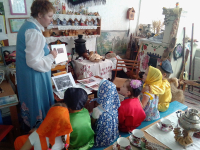 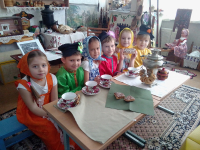 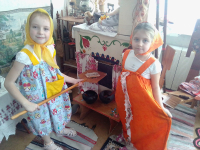 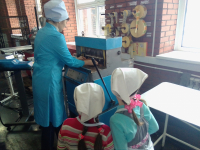 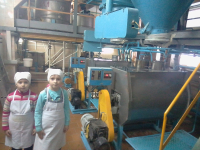 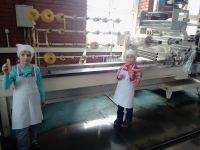 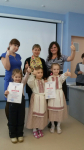 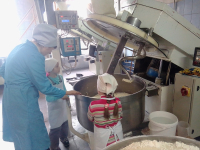 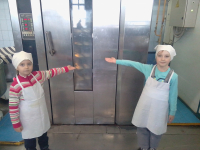 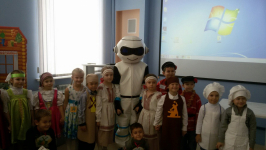 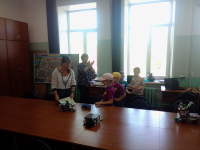 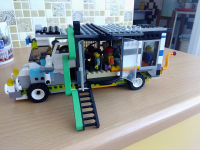 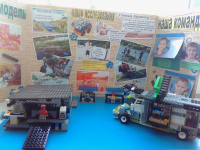 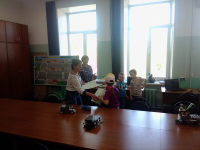 Ребята с достоинством представляют свои творческие проекты на робототехнических фестивалях, что и подтверждает:
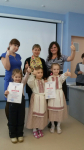 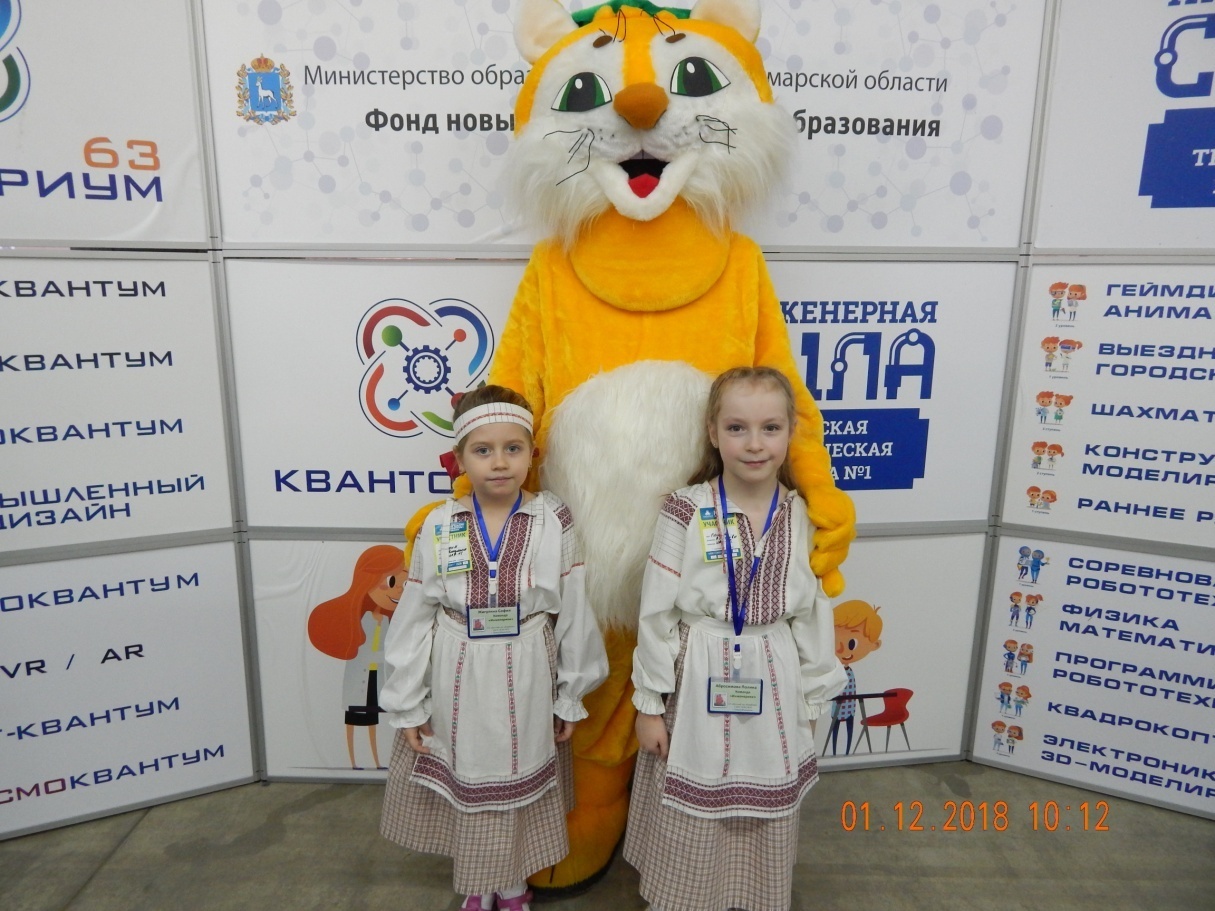 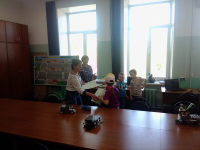 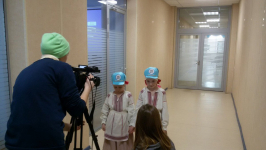 Робототехника - хорошая, верная, целенаправленная система для развития технического творчества 
в образовательном пространстве дошкольной организации.